У гостях у світлофораМоргайка
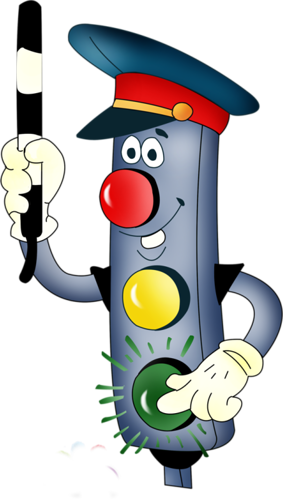 Підготувала: Валентина Панченко
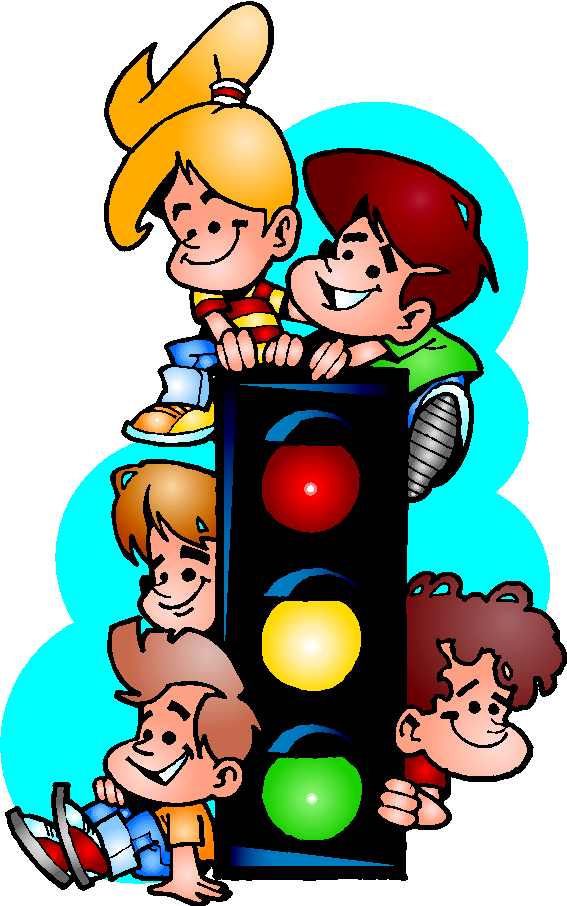 Світлофор
Слово складається з двох частин – „світло” „фор”. Що таке „світло” зрозуміло. А слово „фор” пішло від грецького „форос”, що означає той, що несе”.А разом – „носій світла”. Він і несе світло трьох кольорів.
Пішохідний світлофор, на відміну від звичайного, має тільки …
два сигнали червоний та зелений
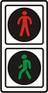 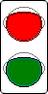 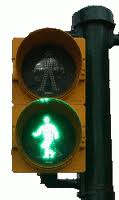 За розташуванням розрізняють два види світлофорів, а саме:
горизонтальні та вертикальні
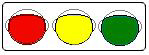 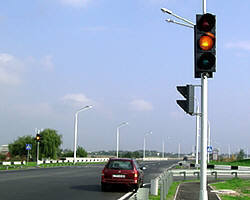 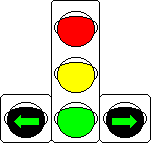 Пам’ятка з правил дорожнього руху.
 1. Ходити по тротуарах і пішохідних доріжках, дотримуючись правої сторони.
    2. Перед тим, як починати перехід через вулицю чи дорогу, треба зупинитись і приготуватися до переходу, поглянути на обидві сторони ( спочатку на ліву, потім на праву) і лише тоді починати рух.
Пам’ятка з правил дорожнього руху.
3. Перетинати проїжджу частину по назначених пішохідних переходах. 
     4.  Іти, а не бігти через дорогу.
     5. Допомагати в переході вулиці тому, хто цього потребує (незрячим, людям похилого віку, малюкам).
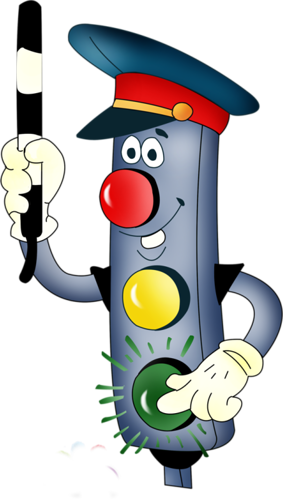 Дорожні знаки
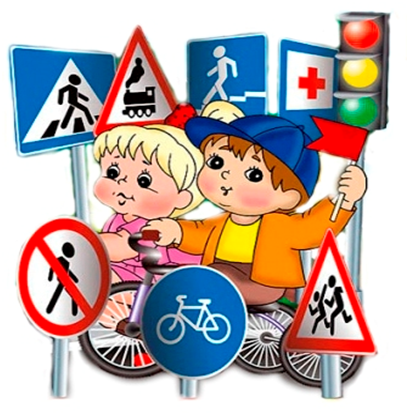 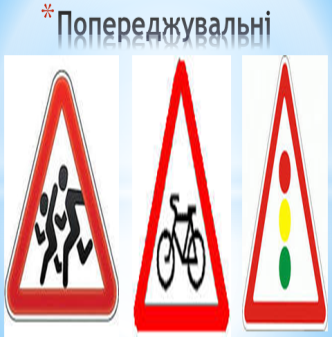 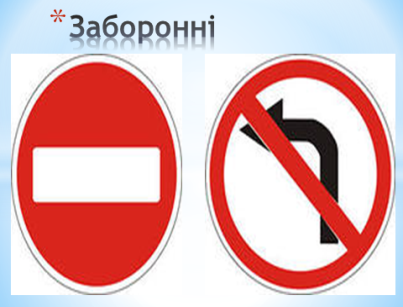 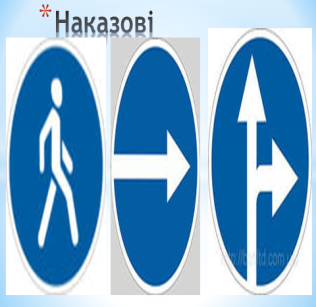 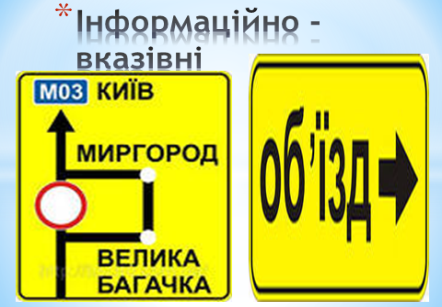 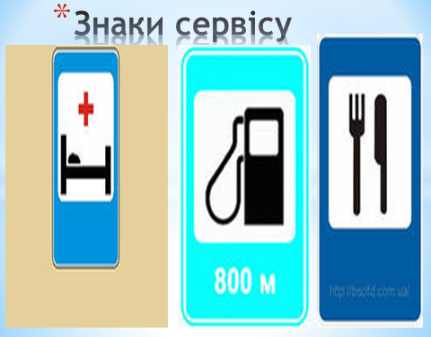 Кожна людина повинна знатиДорожні правила в житті.Усі виконувати, не забувати, Своє життя так зберегти.